Dermis
Fun facts
0.5 mm to 3 mm thick!

It is made up of:
Loose/areolar
Dense irregular

2 regions: papillary and reticular
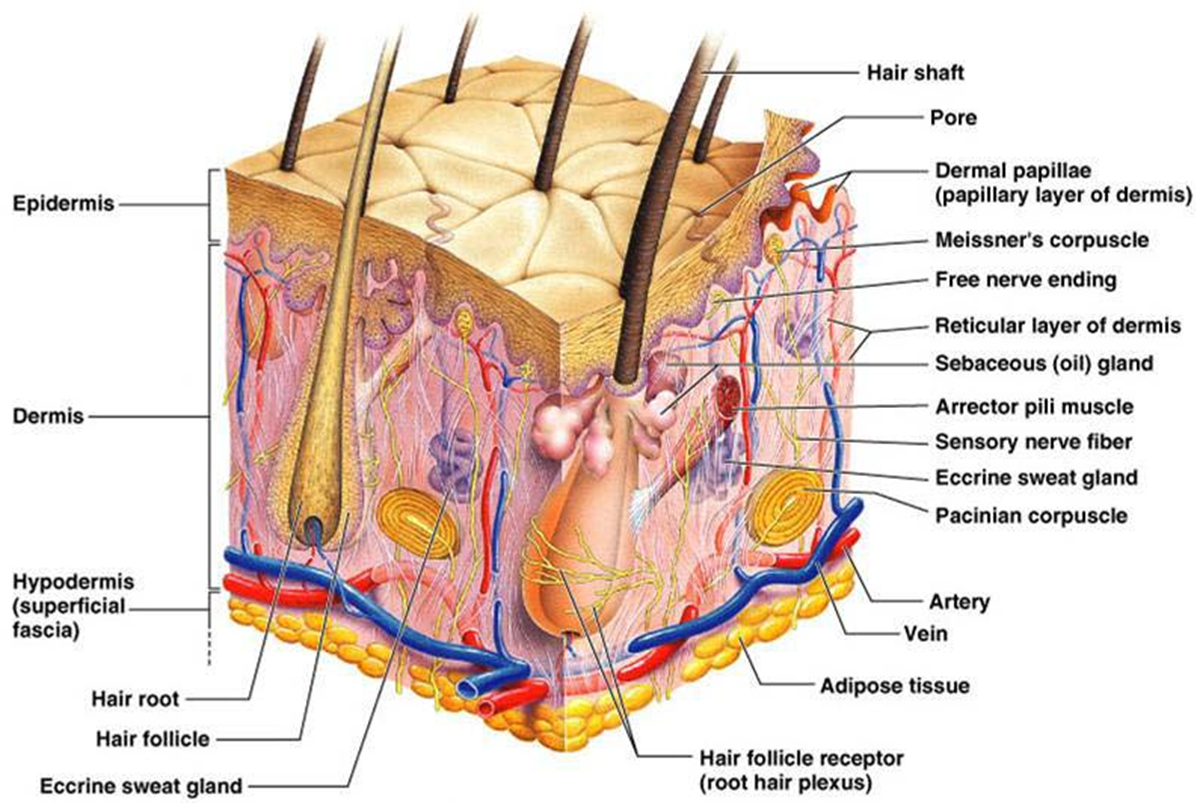 Papillary region
Named for the dermal papillae- projections that stick into the epidermis
Increase contact between epidermis and dermis to connect the layers
Houses sensory receptors
Sensory receptors
Pacinian corpuscle- detects deep, heavy pressure

Meissner’s corpuscle- detects light touch
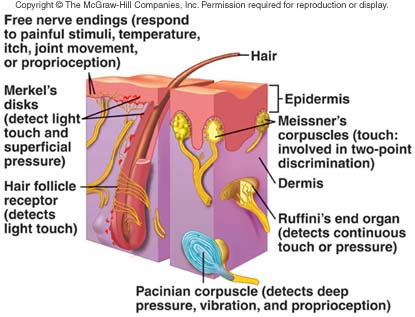 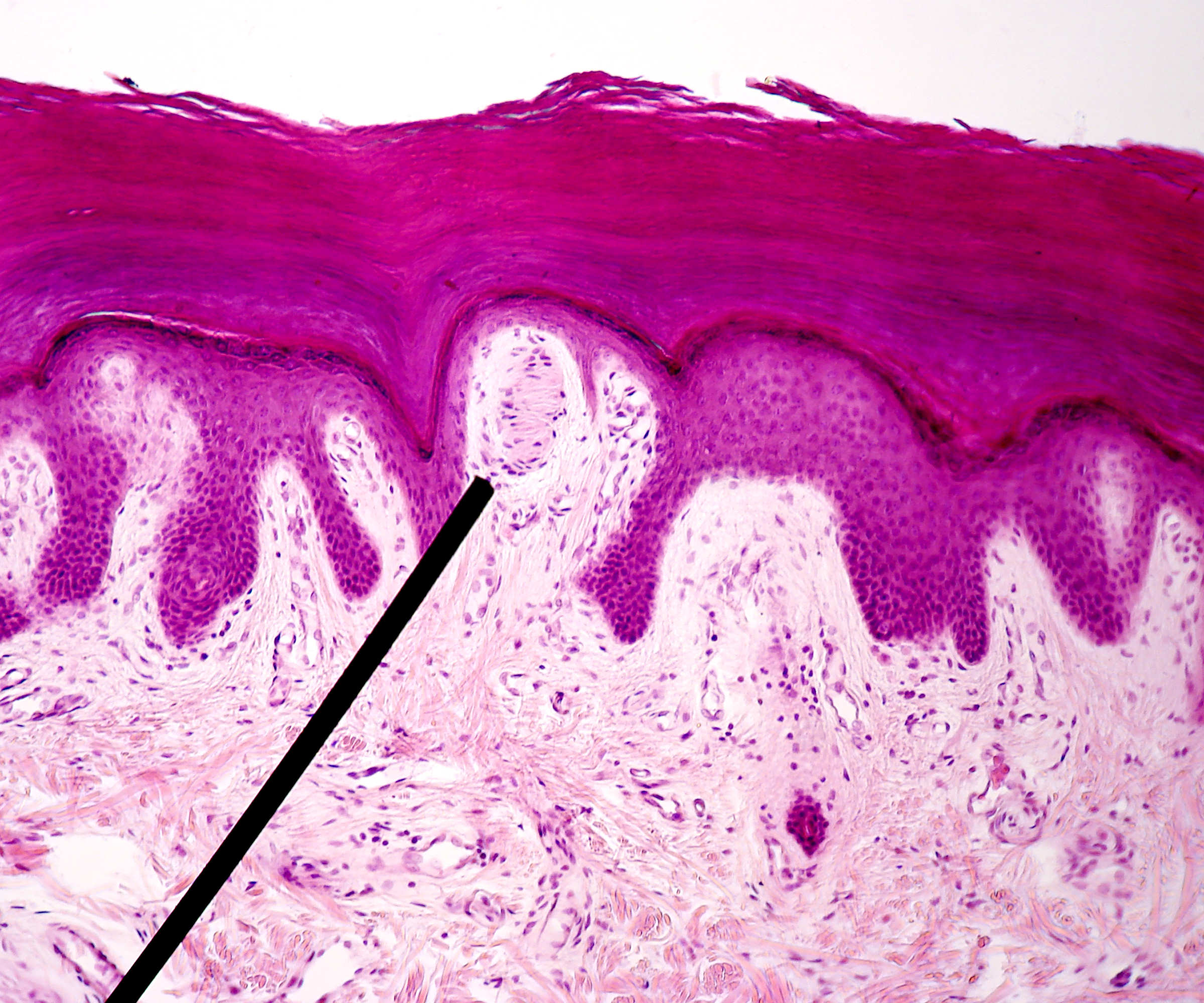 Reticular layer
Reticular= “network”
Has large bundles of collagen fibers
Stretch marks, wrinkles, and lines of cleavage
Collagen and elastic fibers in the dermis give skin its appearance
When skin is stretched beyond capacity, collagen fibers are torn 
Lines of cleavage
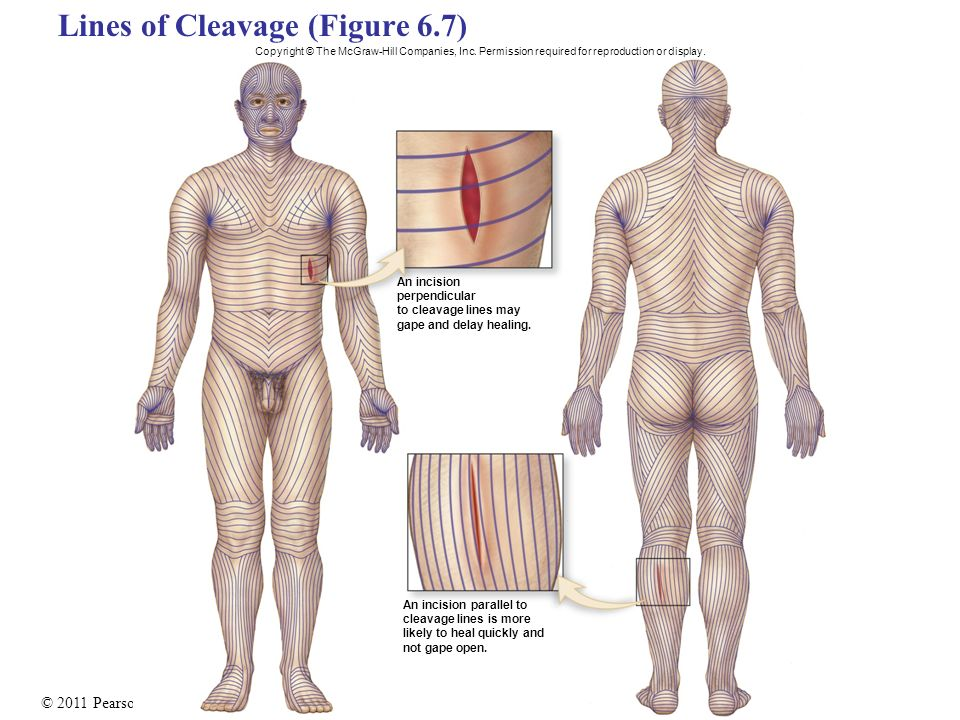 Dermis and fingerprints
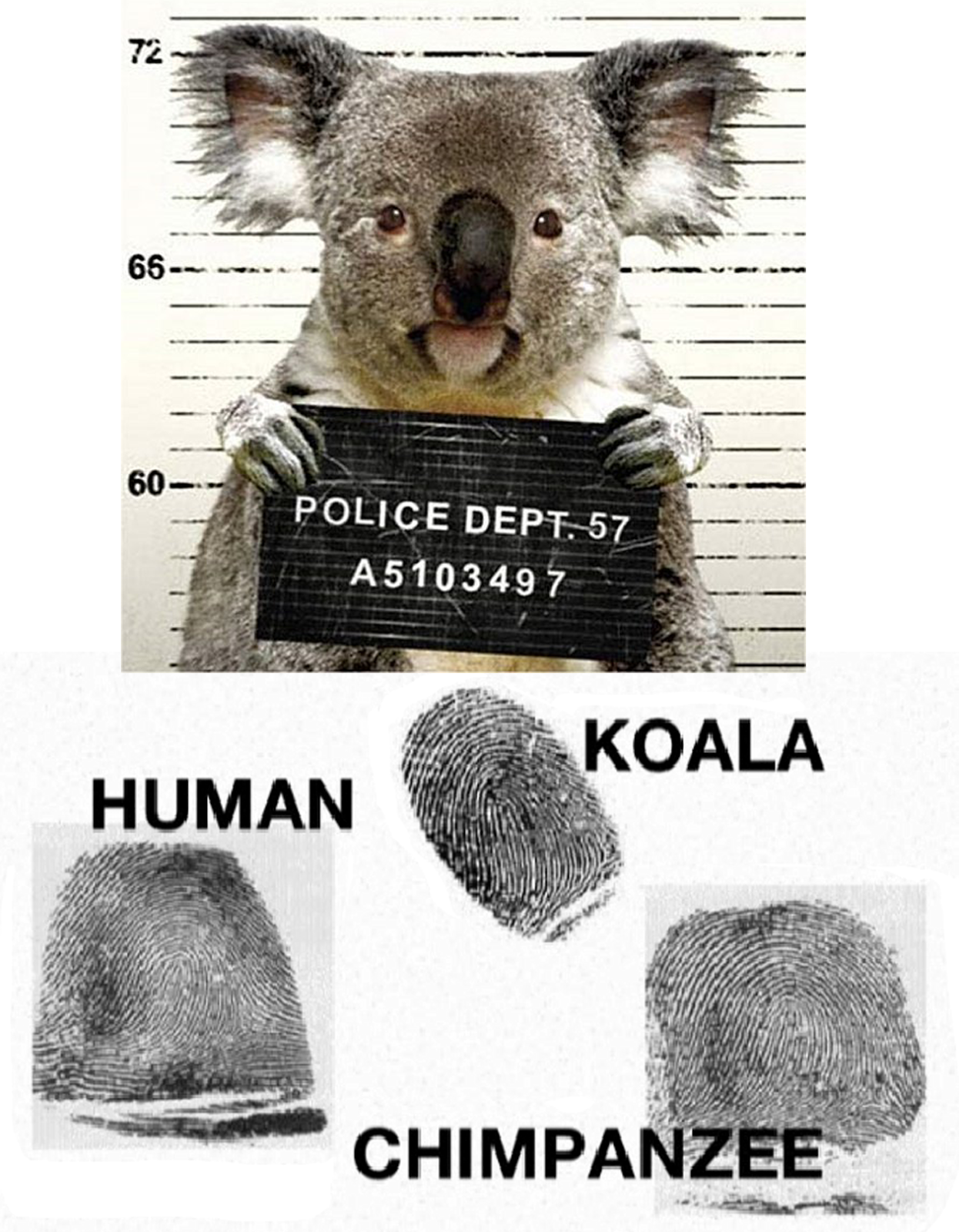 Dermal papillae make the friction ridges that collectively make your fingerprints
How determined
Identical twins have unique fingerprints!